Lieve KV, Wilde AA, van der Werf C
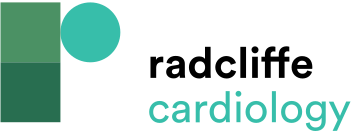 Table 1: Clinical Studies of Patients With Catecholaminergic Polymorphic Ventricular Tachycardia Treated With Flecainide
Citation: Arrhythmia & Electrophysiology Review 2016;5(1):45–9
https://doi.org/10.15420/aer.2016.3.3
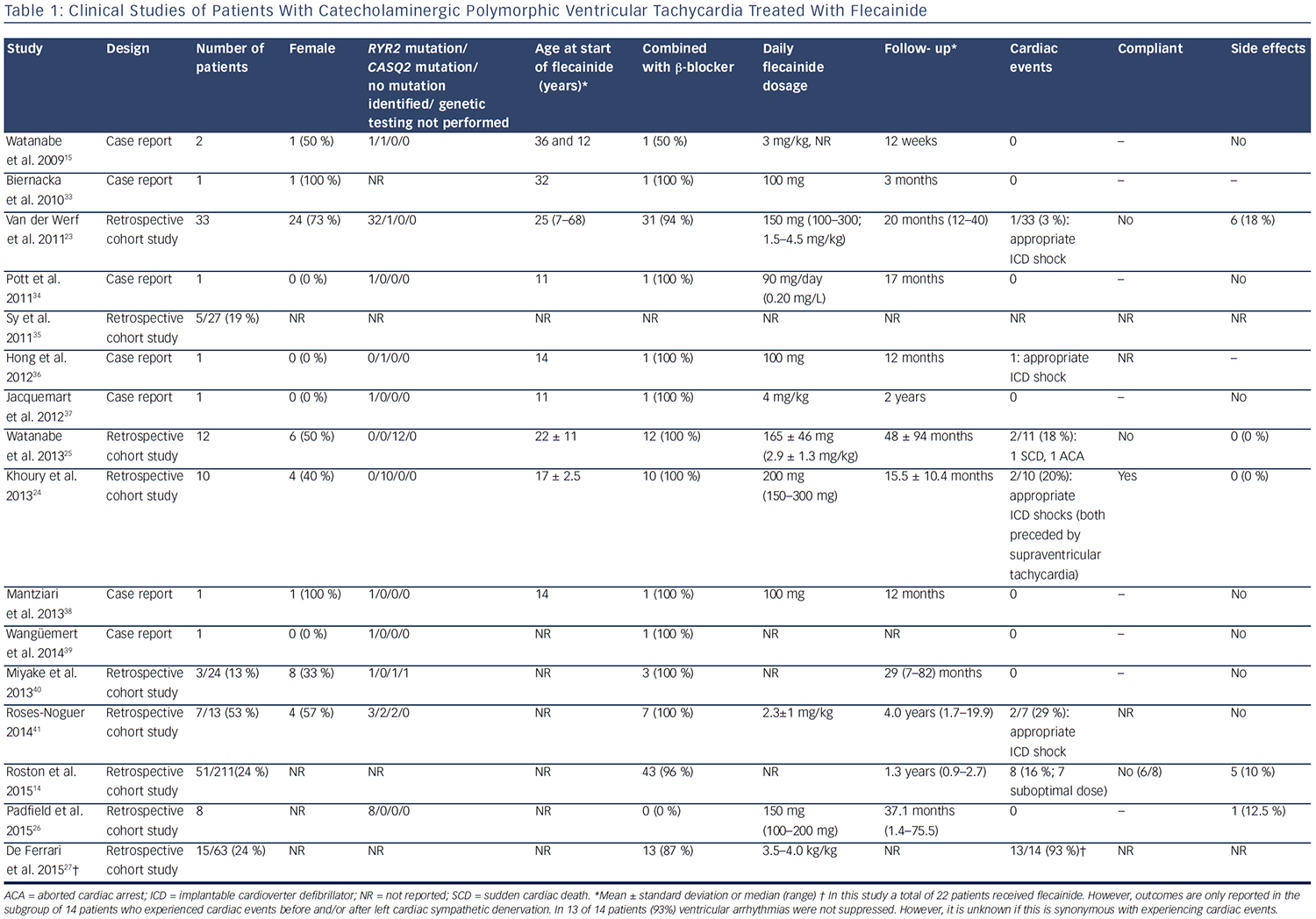